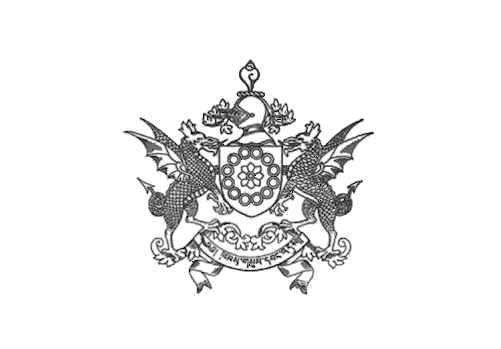 E-OFFICE FOR GOVERNMENT OF SIKKIM
DEPARTMENT OF INFORMATION TECHNOLOGY
GOVERNMENT OF SIKKIM
ENHANCES TRANSPARENCY
DIGITAL GOVERNANCE
INCREASES ACCOUNTABILITY
WHY e-OFFICE IN SIKKIM?
DATA SECURITY AND DATA INTEGRITY
GOVERNMENT WORK CULTURE AND ETHICS TRANSFORMATION
WORK FROM ANYWHERE AND ANYTIME
MAGNIFY  THE PRODUCTIVITY
IMPLEMENTED BY THE DEPARTMENT OF INFORMATION TECHNOLOGY FOR THE GOVERNMENT OF SIKKIM
E-OFFICE IN SIKKIM
100 USERS e-OFFICE LITE ON PILOT BASIS WAS IMPLEMENTED IN THE DEPARTMENT OF INFORMATION TECHNOLOGY AND DISTRICT ADMINISTRATIVE CENTRE GANGTOK DISTRICT
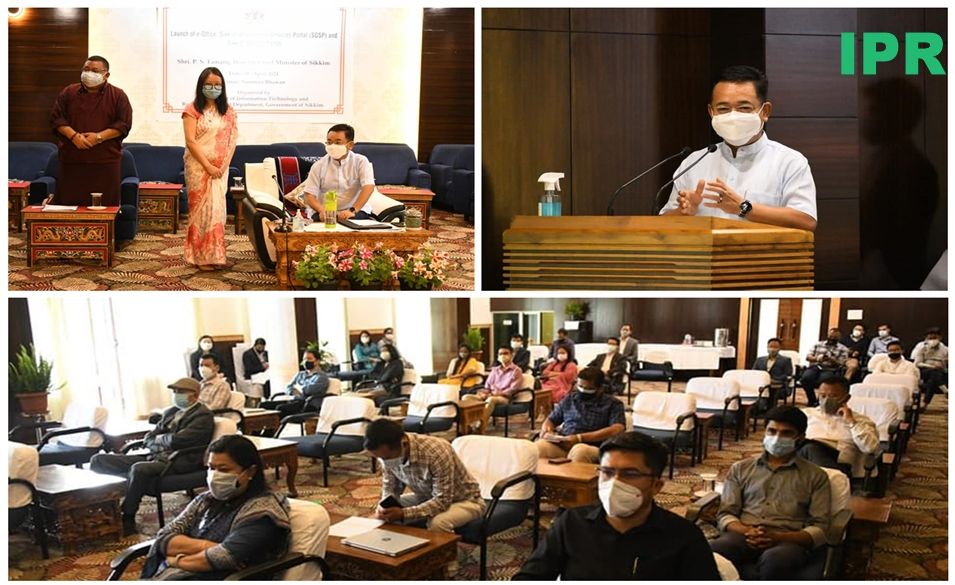 INAUGURATED BY HON’BLE CHIEF MINISTER, GOVT. OF SIKKIM ON 
30TH APRIL, 2021
HOSTED & MAINTAINED IN THE SIKKIM STATE DATA CENTRE (SDC)
DEPARTMENT OF INFORMATION TECHNOLOGY PROCURED 3000 eOFFICE USER LICENSES UNDER STATE COLLABORATION INITIATIVES (SCI) SCHEME UNDER DARPG IN 2022
e-OFFICE UPGRADATION
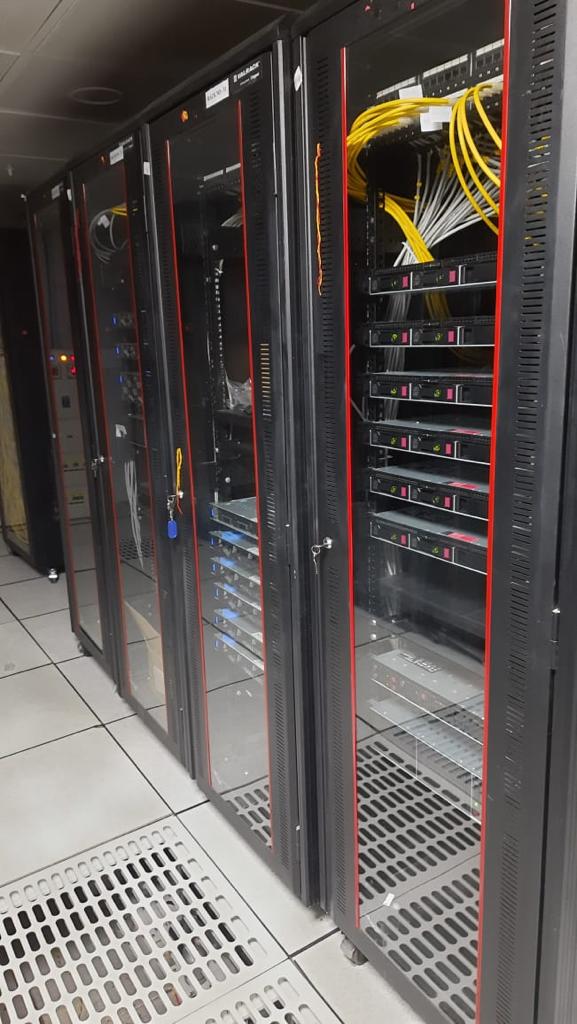 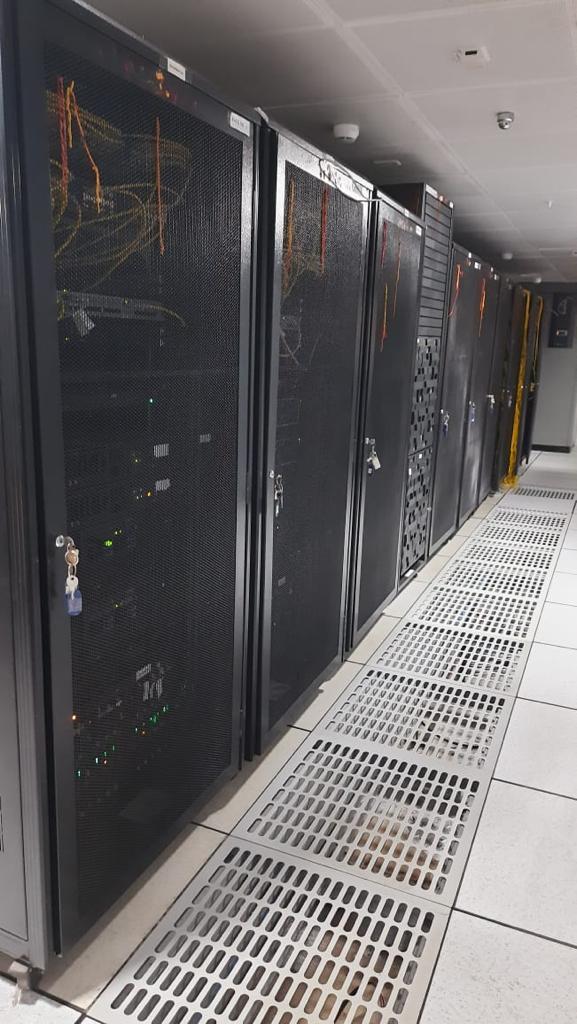 SERVER COMPONENTS PROCURED & DEPLOYED IN THE SIKKIM STATE DATA CENTRE TO MIGRATE FROM eOFFICE 5.x to 7.x VER
MIGRATION HAS BEEN DONE WITH THE HELP OF EOFFICE PMU NEW DELHI 
& SDC TEAM
DEPLOYMENT OF e-OFFICE IN STATE GOVT. OF SIKKIM
eOFFICE SUCCESSFULLY DEPLOYED IN 
SIX DEPARTMENTS WITH 400 PLUS USERS
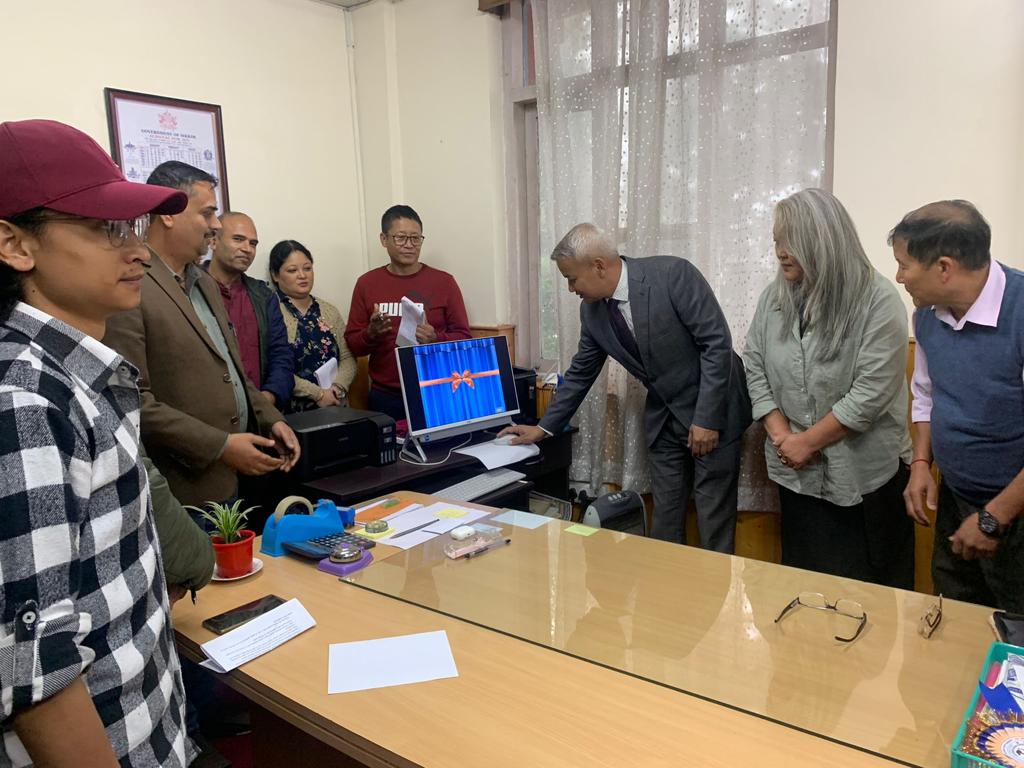 DEDICATED AND EFFICIENT TEAM  OF eOFFICE IN DIT AND SIKKIM STATE DATA CENTRE
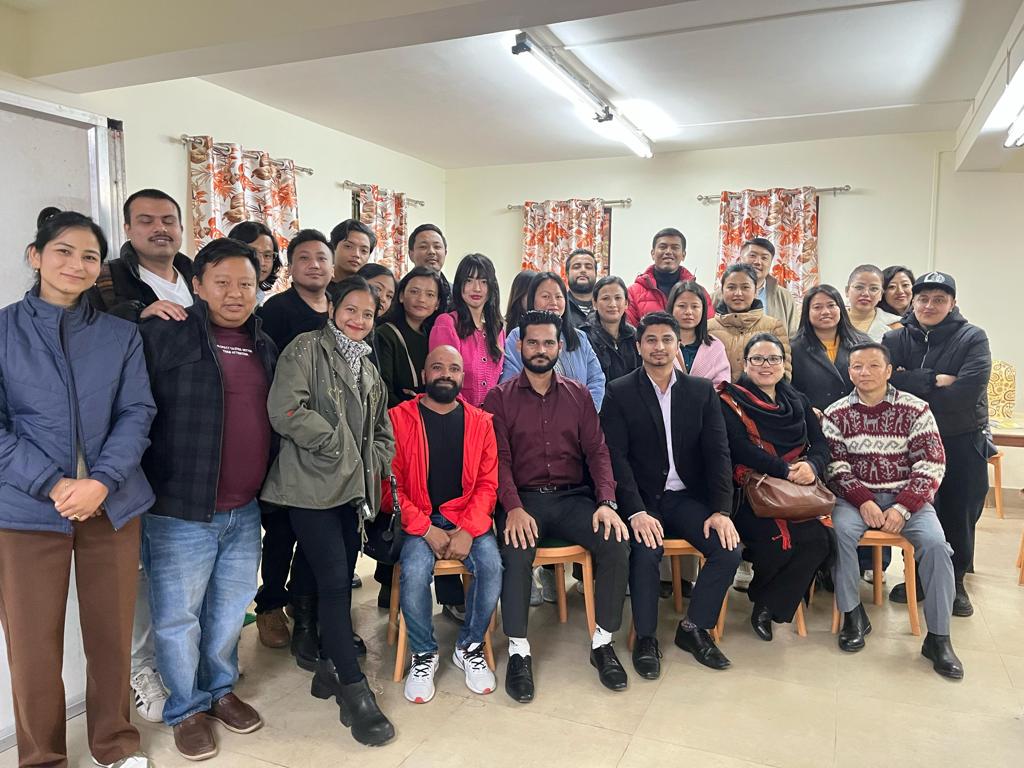 REGULAR END-USER TRAINING AVAILABLE FROM EXPERINCED MASTER’S TRAINERS
STATS of e-OFFICE IN SIKKIM
FILE CREATED -3251
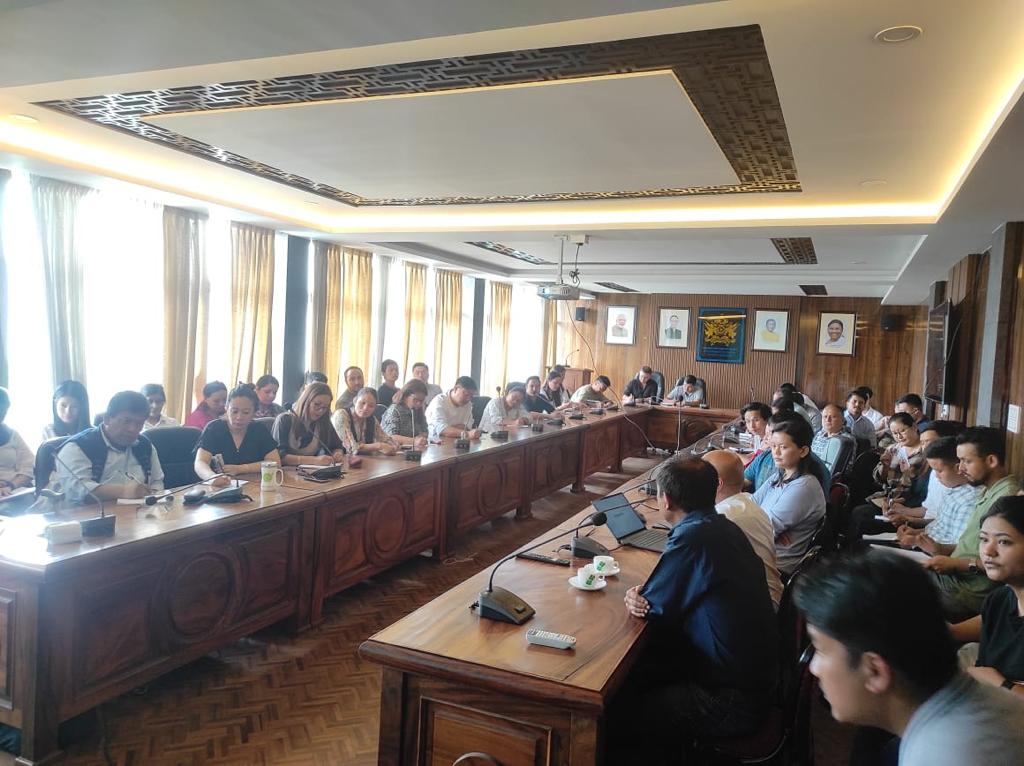 RECEIPTS PROCESSED-1306781
ACTIVE USER- 400
DEPARTMENTS IMPLEMENTED
IMPLEMENTATION
IT DEPTT
 DISTRICT ADMINISTRATIVE             
 CENTRE,GANGTOK
 TRANSPORT DEPTT
 SKILL DEVELOPMENT DEPTT
 SPORTS & YOUTH AFFAIRS DEPTT
 URBAN DEVELOPMENT DEPTT
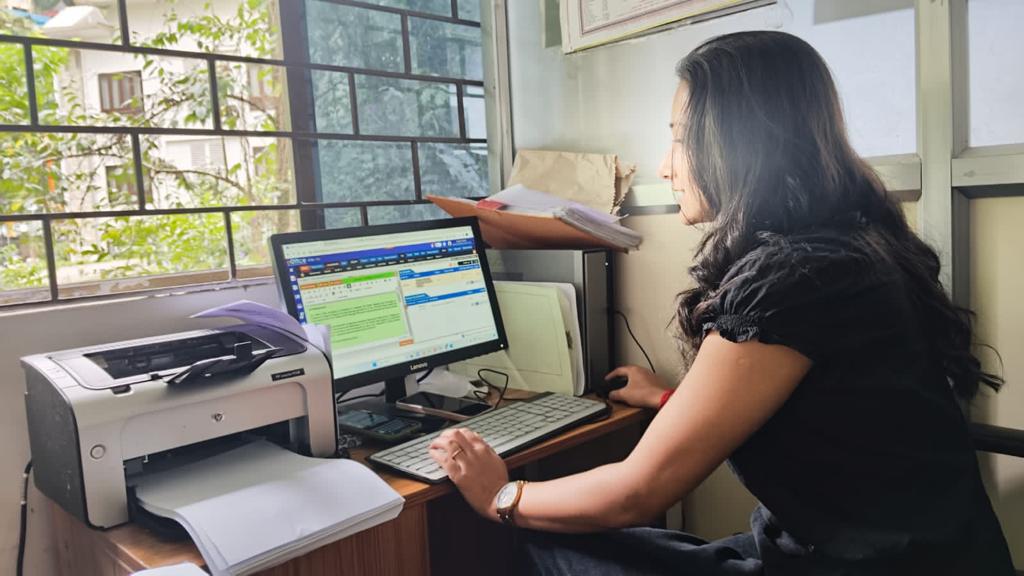 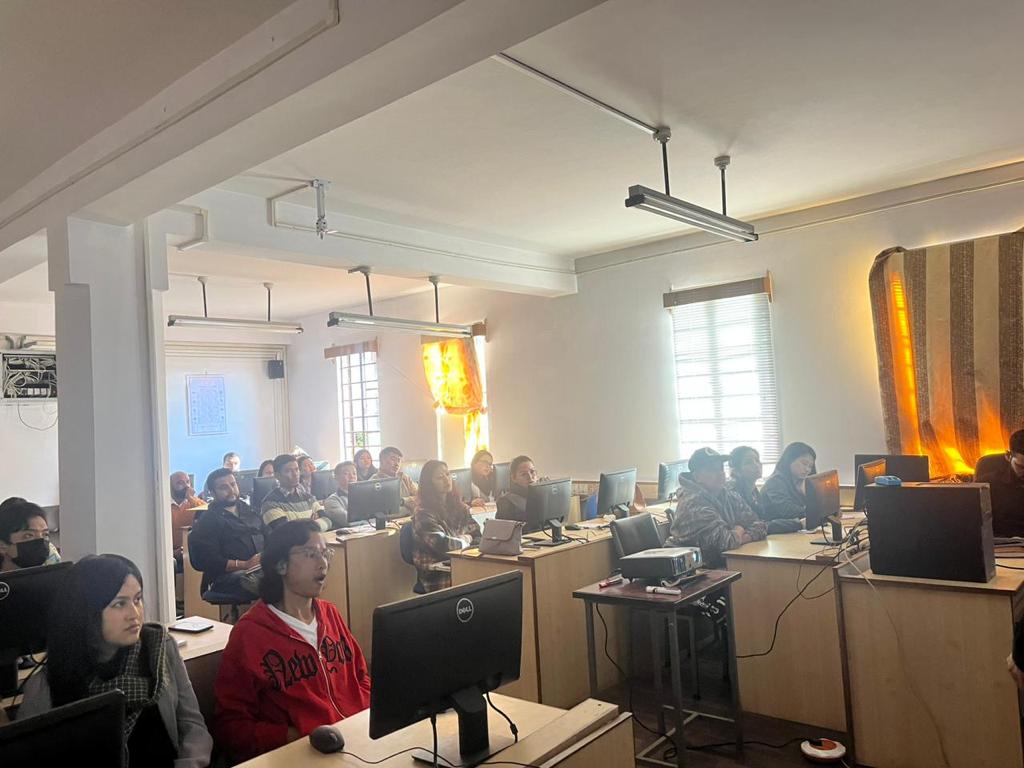 PHASE-I  
ONGOING
ROADMAP AHEAD
PHASE-II

 TASHILING SECRETARIAT, GANGTOK
 DEPARTMENTS LOCATED IN GANGTOK
 SORENG DISTRICT ADMINISTRATIVE CENTRE
 PAKYONG DISTRICT ADMINISTRATIVE CENTRE
 GYALSHING DISTRICT ADMINISTRATIVE CENTRE
 MANGAN DISTRICT ADMINISTRATIVE CENTRE
 NAMCHI DISTRICT ADMINISTRATIVE CENTRE
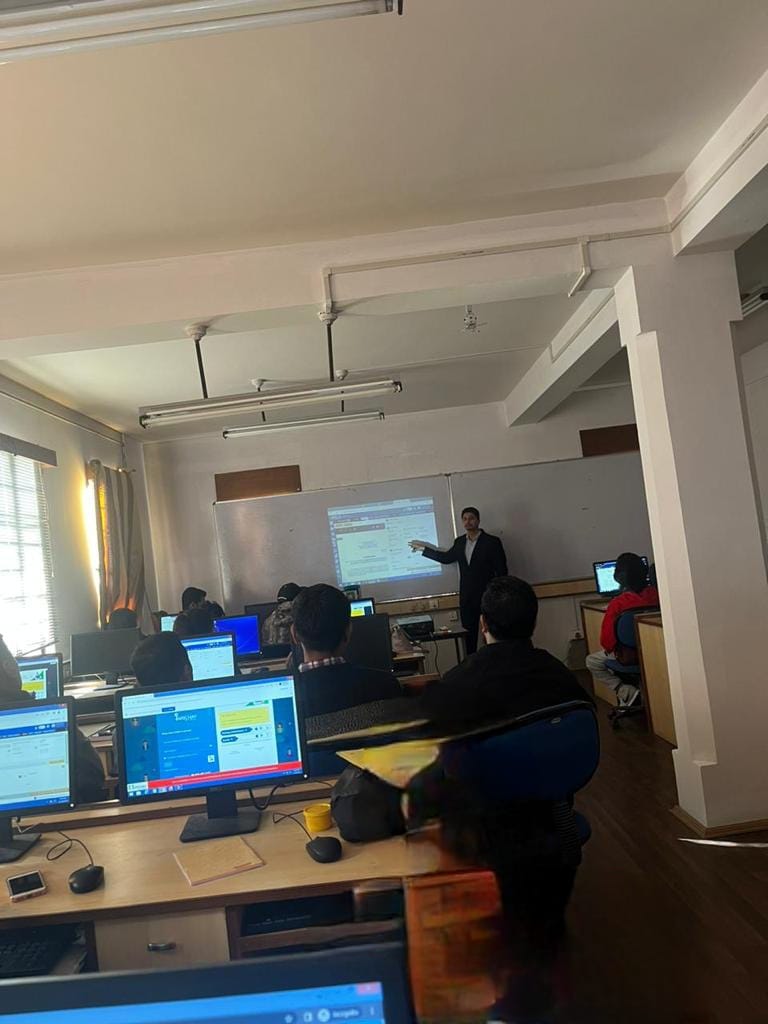 TESTIMONIALS
I
 I feel the biggest advantage using this e-office to get free from tons of papers. Each files contains note sheets, references, issues letters, drafts etc to handle cumbersome task. Paperless environment aids in contribution towards green Sikkim and reduction of carbon foot print.
Files and letters handling in public department is a challenging task. Use of e-Office has made  searching of files, receipt quickly and also monitor pending files. The workflows of the e-office exactly suits in  Govt office structure.
Shri Samrat Pradhan, Joint Director, IT
Shri Tushar Nikhare, DC Gangtok
Since the launch of e-Office App, writing notes has become easy similar to an email. However ,in case of error in typing after the file is forwarded, there is no provision for correction of notes. Sharing and monitoring has become convenient and quick.
It gives me free hand to work from home during pandemic time. I strongly recommend all offices should be adopt e-office application.
Shri Karma Zimba Bhutia,
Joint Director, Motor Vehicle Section, Transport Department
Ms. Beena Chettri, Sr. Accounts Officer
TESTIMONIALS
It has improved efficiency in decision making and faster service delivery mechanism in my office and also drastically reduced the usage of paper.
The e-Office project has been very successful in bringing about a digital transformation to the day-to-day workings of the Department. The oft complained excused of "misplaced file" or "lost file" is no longer valid. Each file has an electronic number attached to track it..
Shri Raju Basnet, Secretary, Sports Department
Shri Raj Yadav, Secretary, Transport Department
Implementing eOffice system has brought about transparency and efficiency by digitalizing the internal office procedures through paperless working in my department
eOffice project implementation has increased accountability and helped me in faster clearance of files and it has been a very Citizen Friendly Initiative..
Shri Milan Rai,
Additional District Collector, Gangtok
Ms. Kumud Bhattarai, Additional, Motor Vehicle Section, Transport Department
Thank you